NHIỆT LIỆT CHÀO MỪNG CÁC THẦY CÔ VỀ DỰ TIẾT CHUYÊN ĐỀ MÔN TIN HỌC LỚP 4
KHỞI ĐỘNG
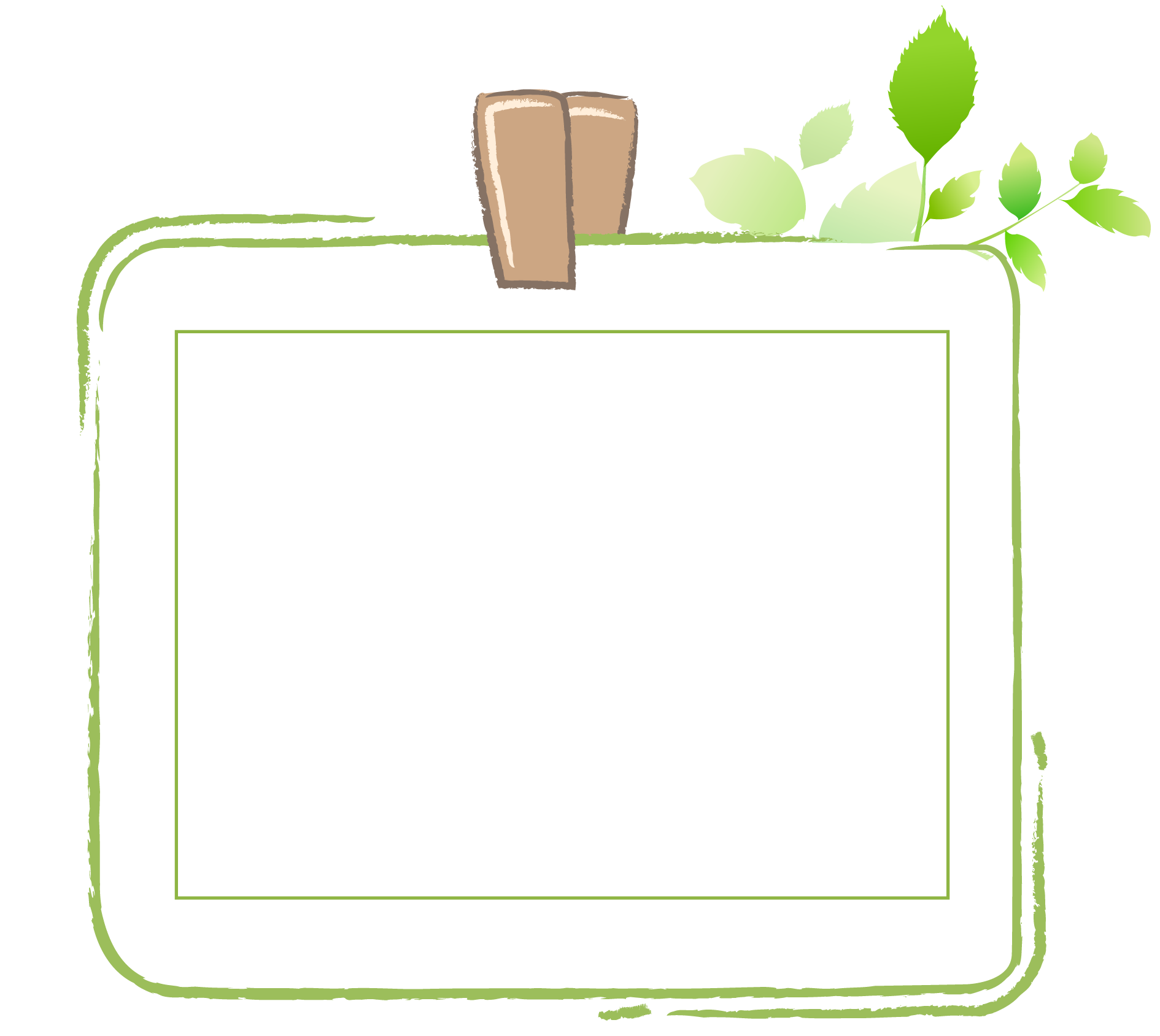 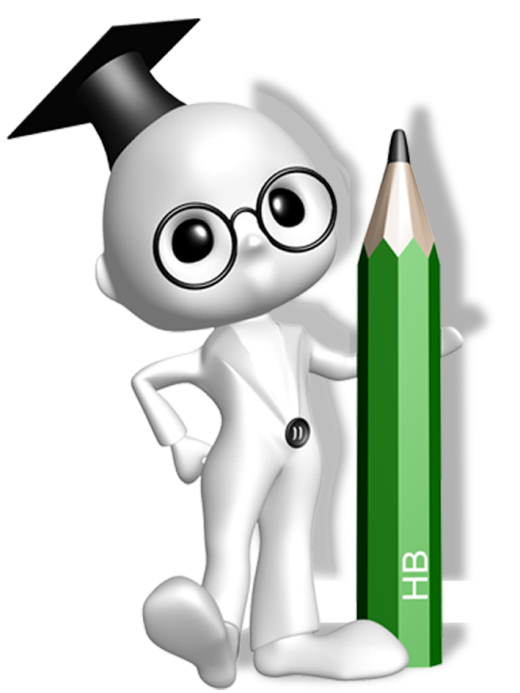 AI NHANH 
AI ĐÚNG
Đáp án: D. Chuyển đổi được văn bản tiếng Việt sang tiếng Anh.
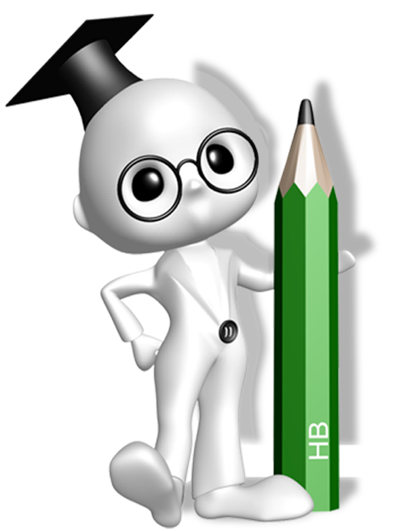 Phần mềm soạn thảo văn bản KHÔNG giúp em làm được công việc gì sau đây?
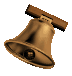 A. Tạo và lưu được tệp văn bản, mở được tệp đã lưu để xem và sửa.
B. Chèn được ảnh vào trong văn bản và có thể thay đổi kích thước, vị trí của ảnh.
C. Sửa được văn bản với các thao tác chọn, xoá, sao chép, di chuyển khối văn bản.
D. Chuyển đổi được văn bản tiếng Việt sang tiếng Anh.
4
2
8
1
5
3
6
7
10
Hết giờ
9
CHỦ ĐỀ E2: TẬP SOẠN THẢO VĂN BẢNBÀI 7: THỰC HÀNH TỔNG HỢP CHỦ ĐỀ SOẠN THÀO VĂN BẢN
LUYỆN TẬP
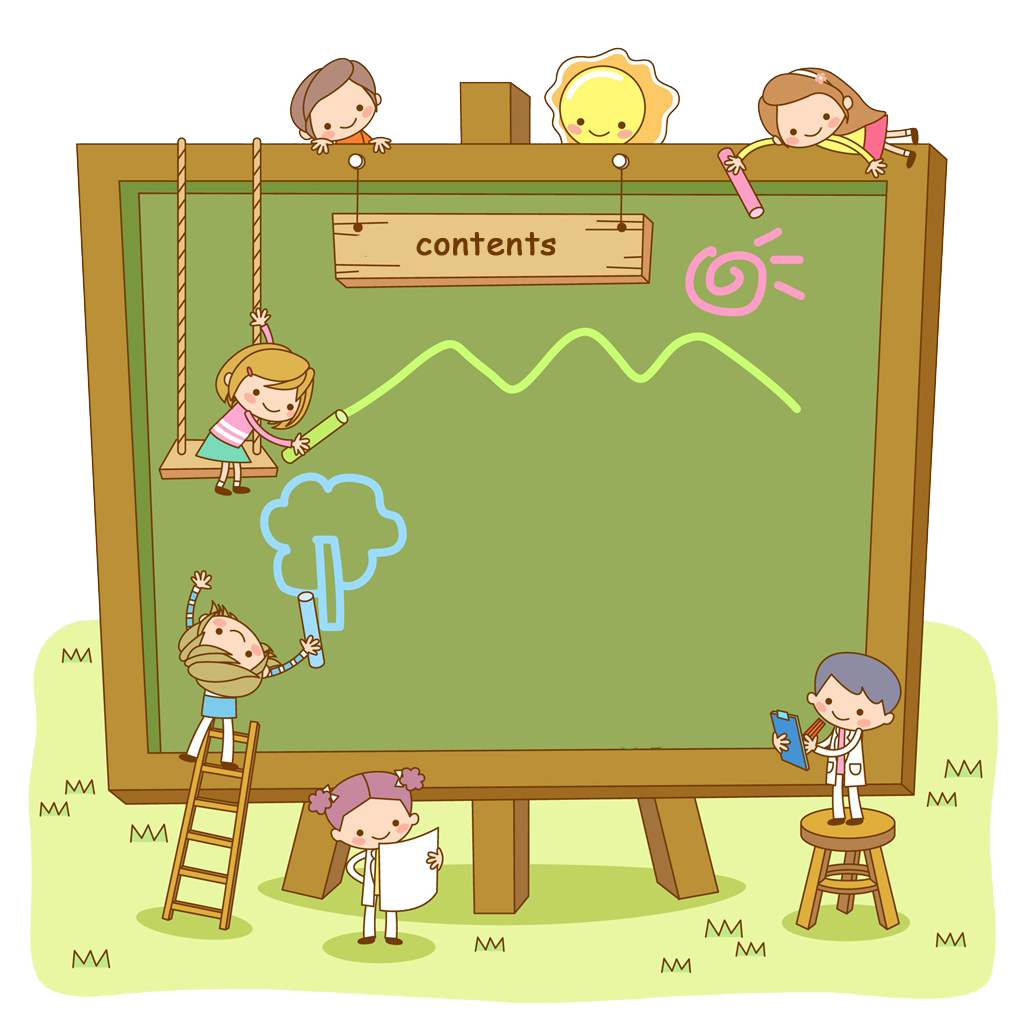 1
THỰC HÀNH TỔNG HỢP
Thực hành các thao tác cơ bản với tệp và khối văn bản.
Thực hành tạo tệp văn bản để viết về một chủ đề, có ảnh minh họa.
2
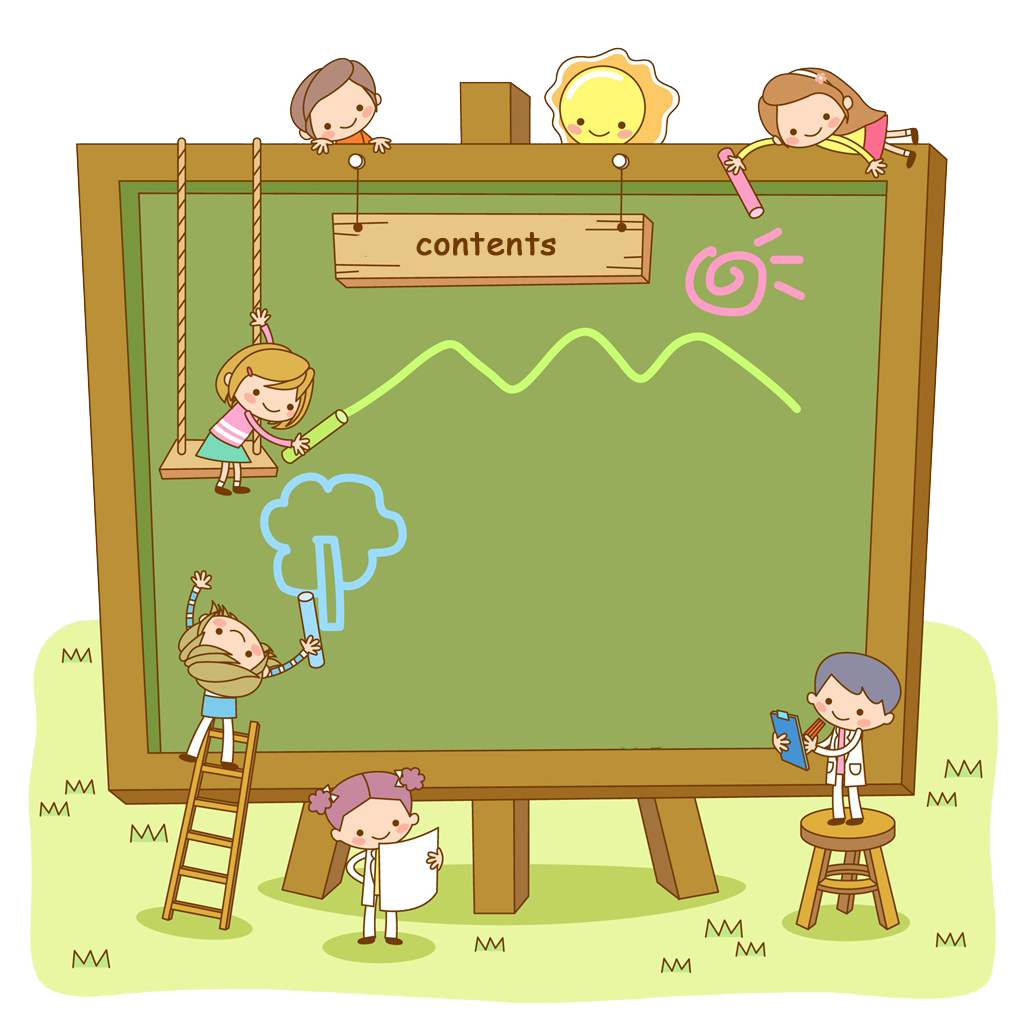 Thực hành các thao tác cơ bản với tệp và 
khối văn bản.
1
THỰC HÀNH TỔNG HỢP
Em hãy thực hiện các công việc sau:
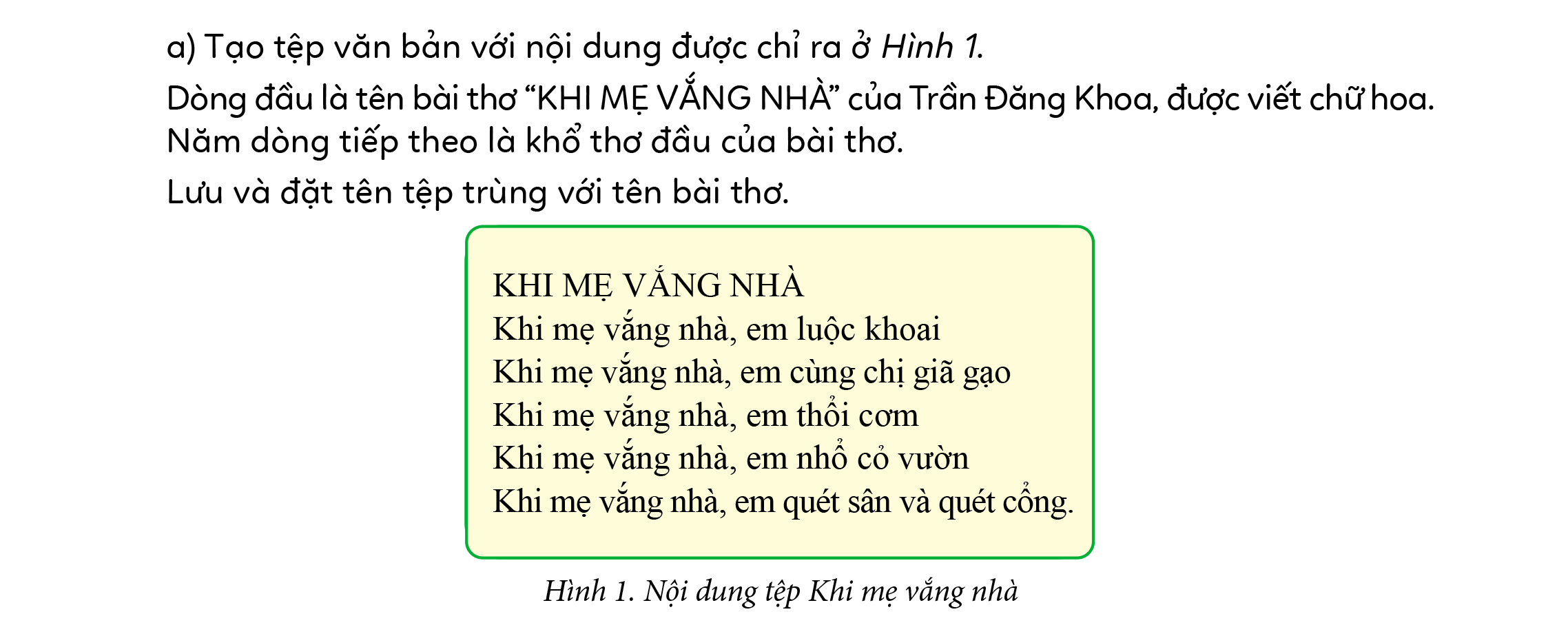 Hướng dẫn thực hành:
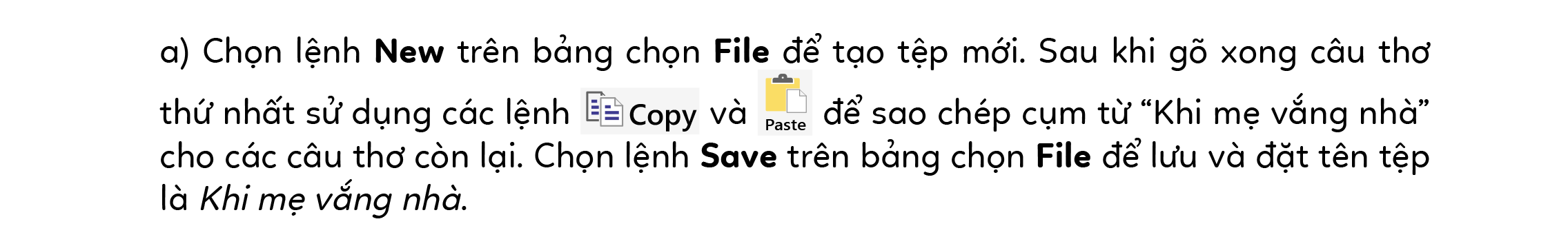 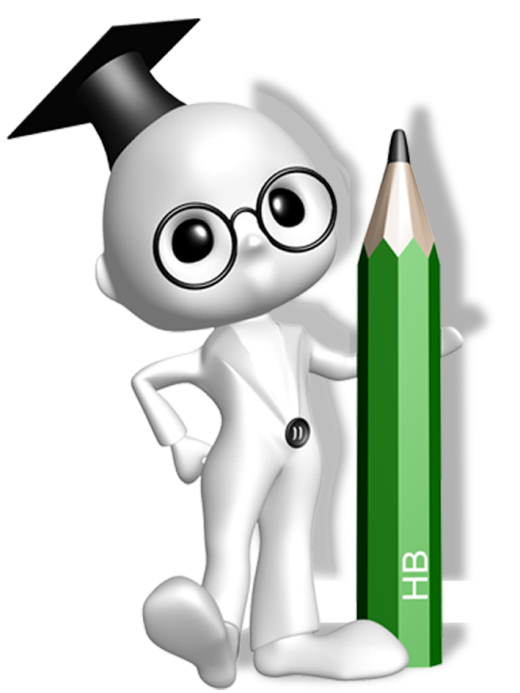 BẮT ĐẦU 
TÍNH GIỜ
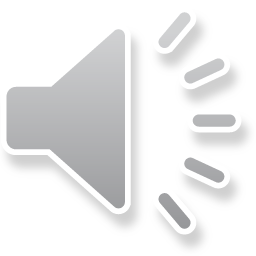 Học sinh thực hành cá nhân
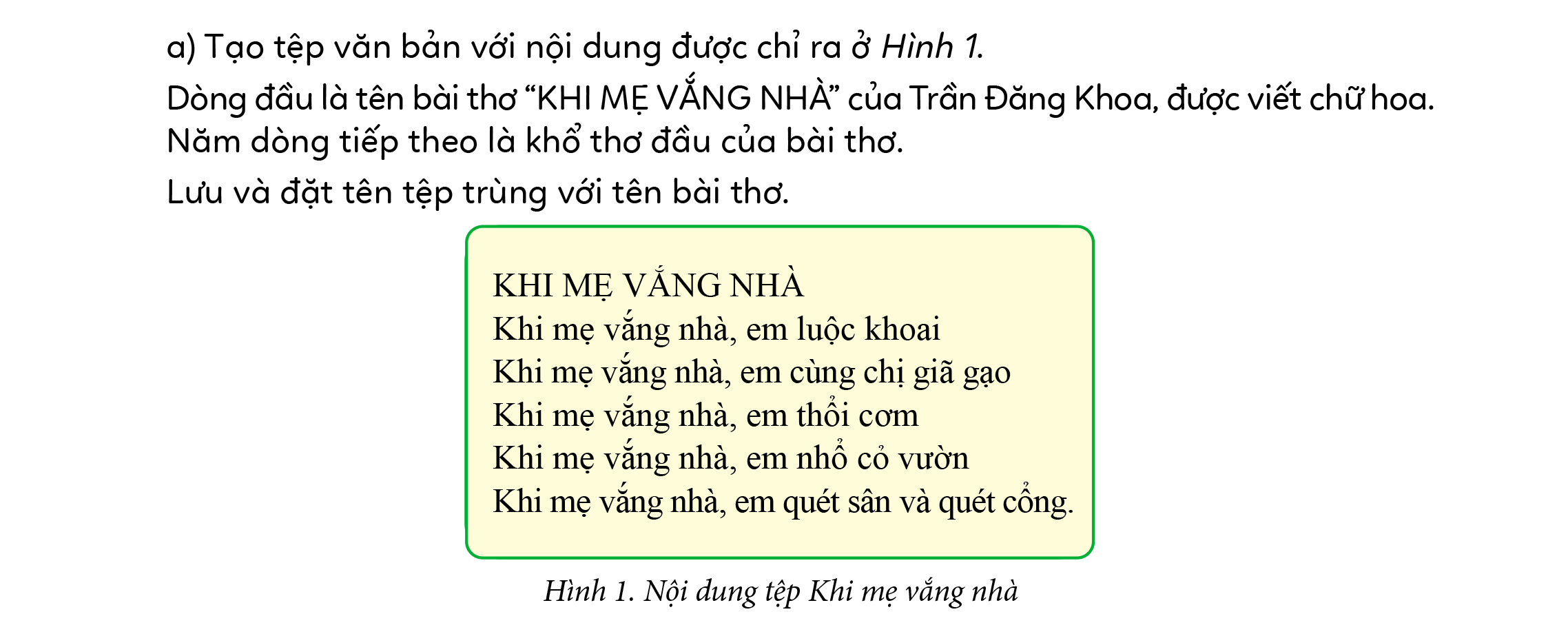 HẾT GIỜ RỒI
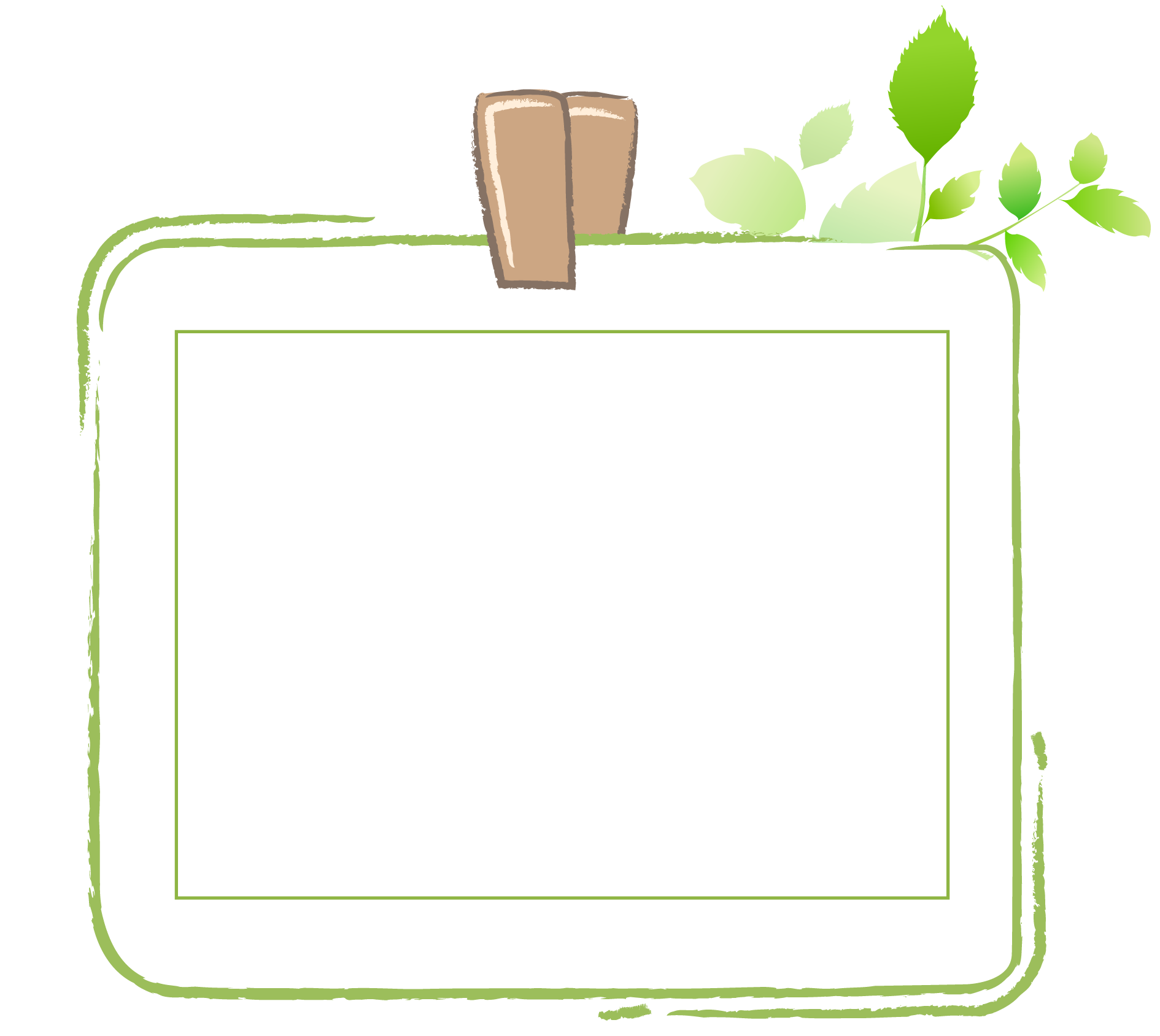 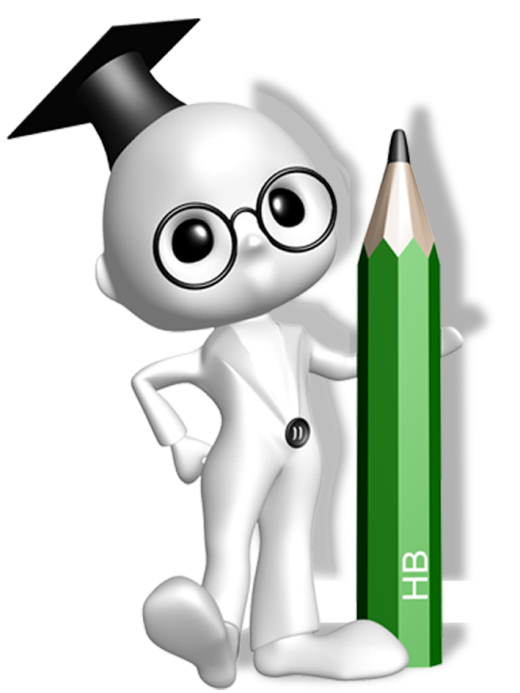 Sản phẩm:
Sau khi học sinh thực hành xong, giáo viên chọn một số sản phẩm đẹp để khen ngợi và trình chiếu cho cả lớp xem.
Em hãy thực hiện các công việc sau:
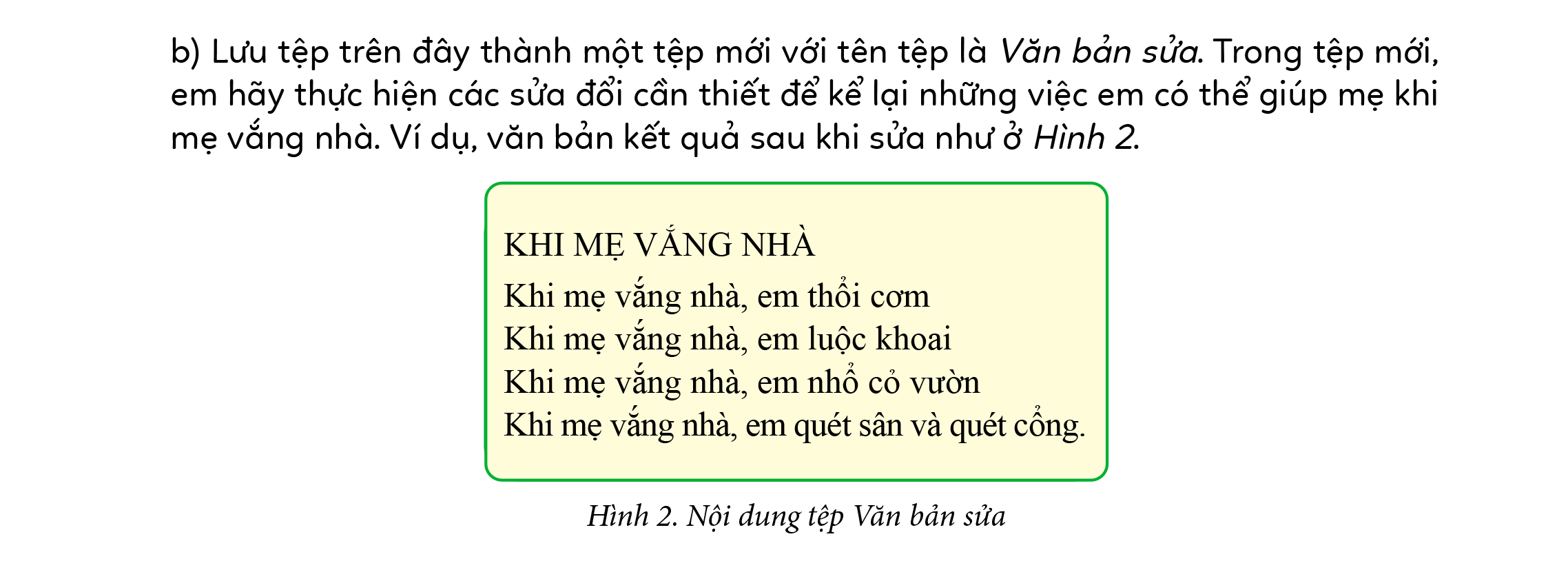 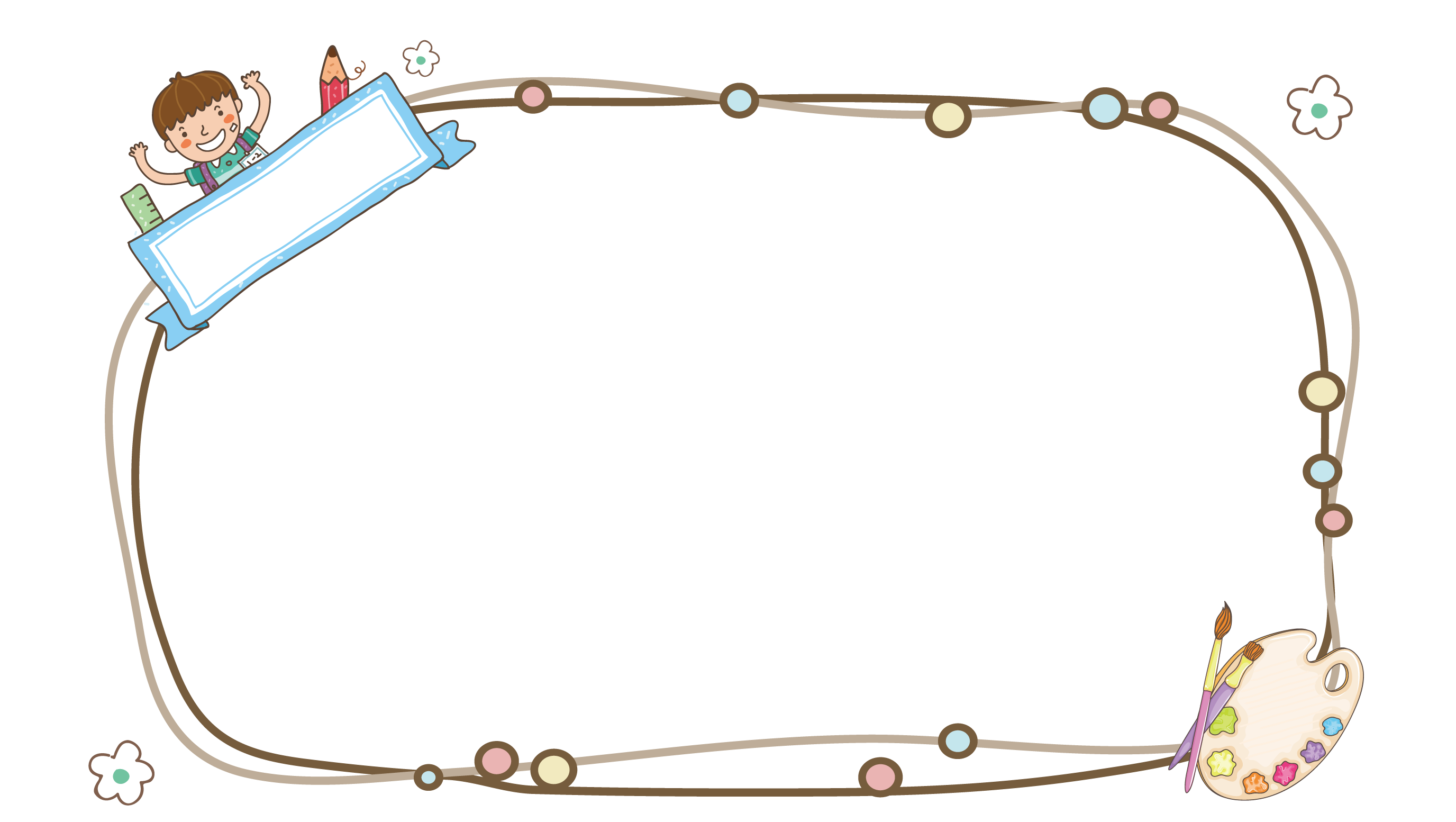 Hướng dẫn thực hành
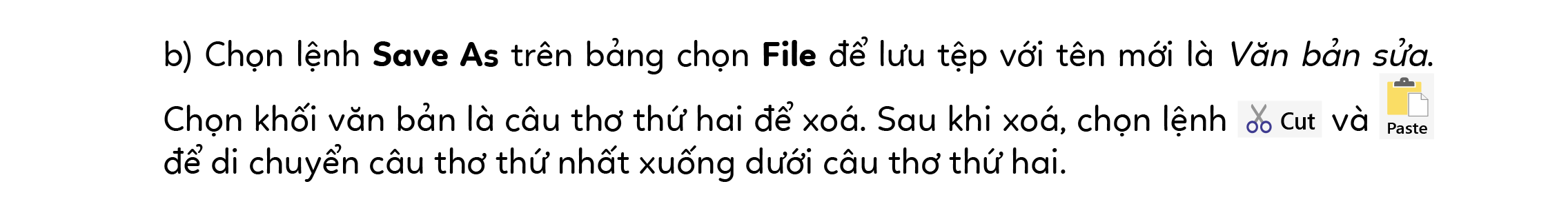 BẮT ĐẦU 
TÍNH GIỜ
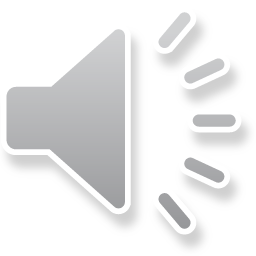 Học sinh thực hành cá nhân
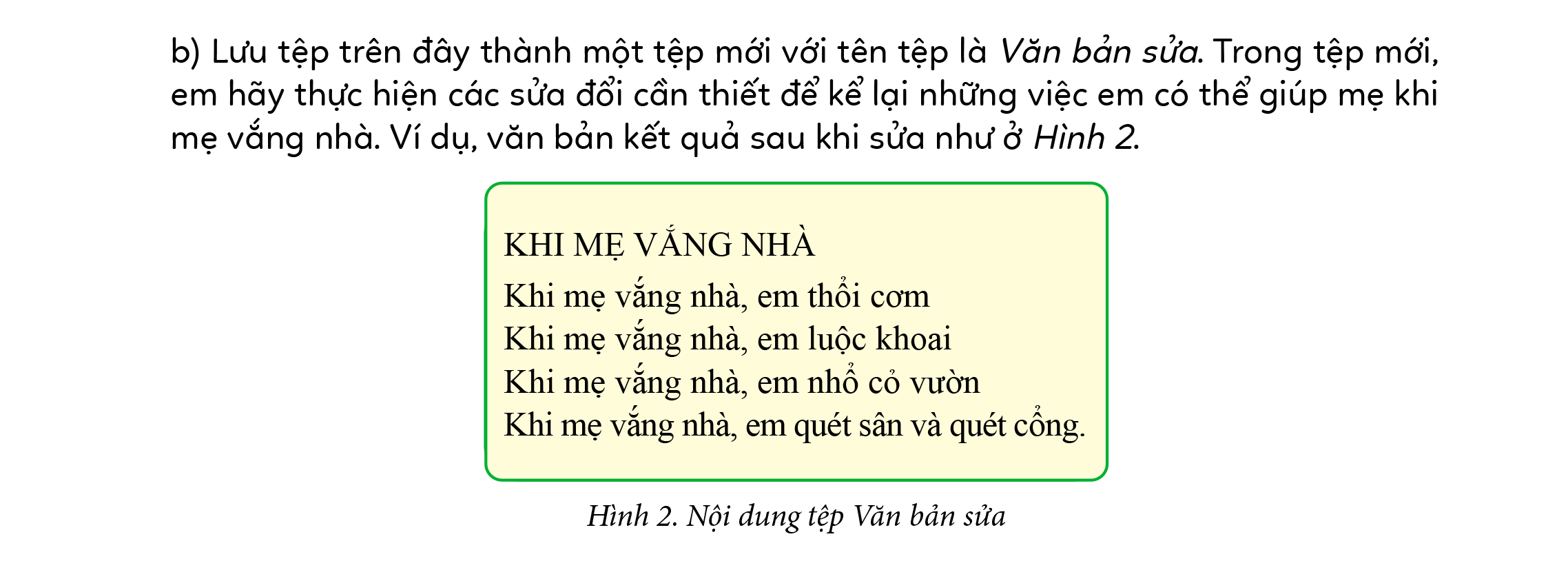 HẾT GIỜ RỒI
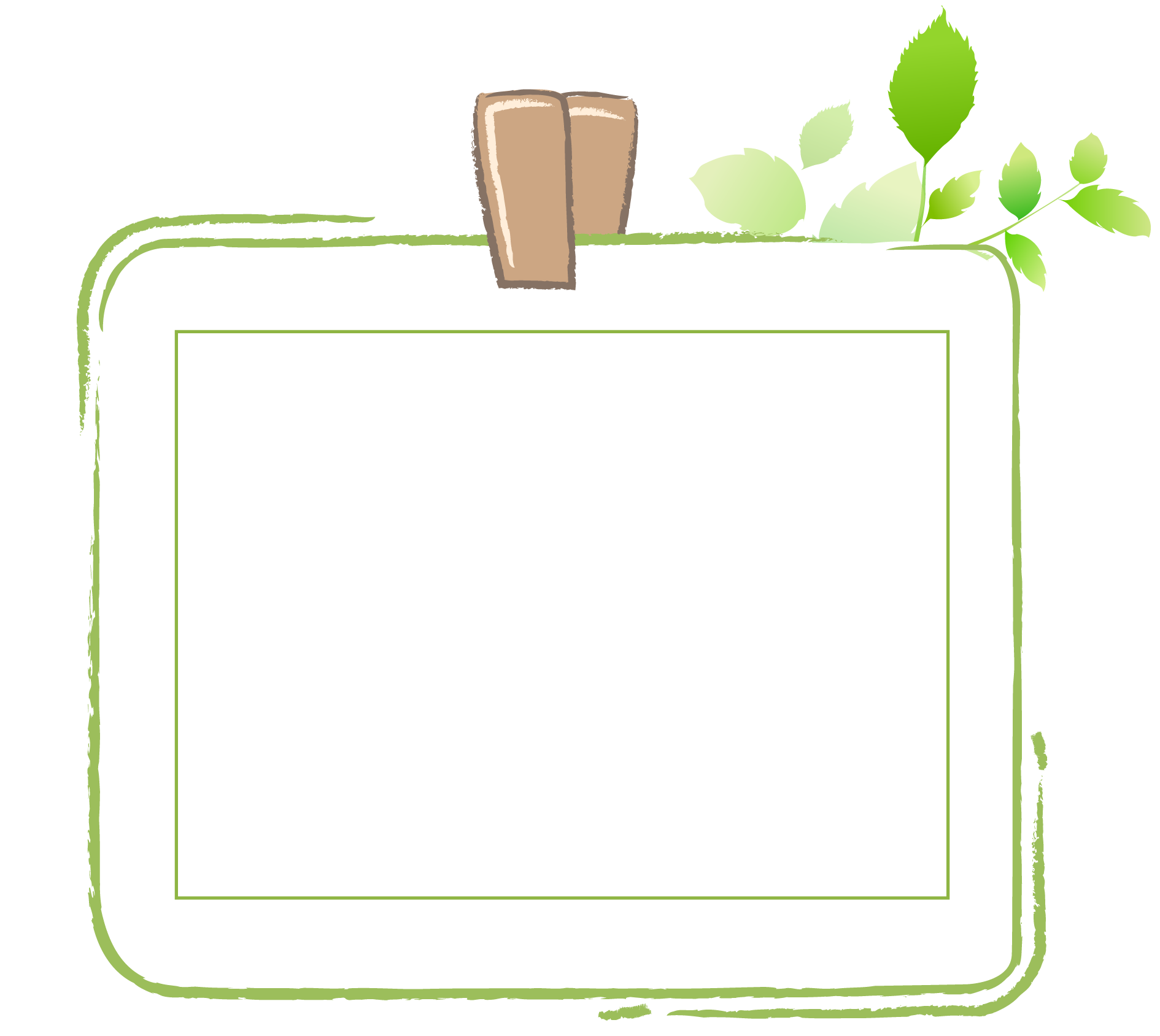 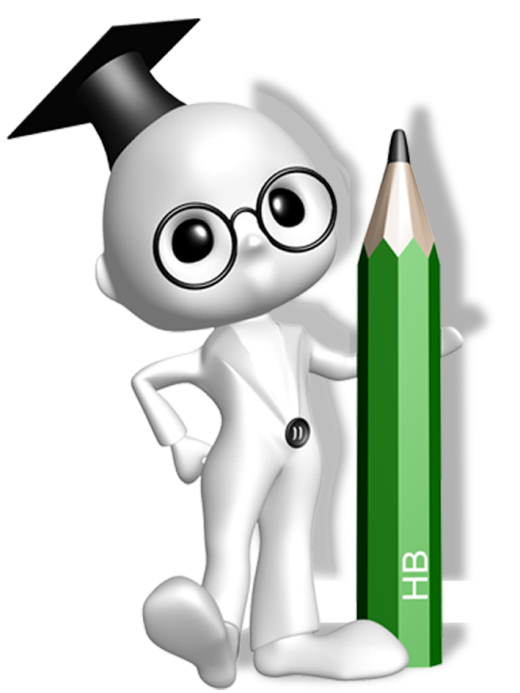 Sản phẩm:
Sau khi học sinh thực hành xong, giáo viên chọn một số sản phẩm đẹp để khen ngợi và trình chiếu cho cả lớp xem.
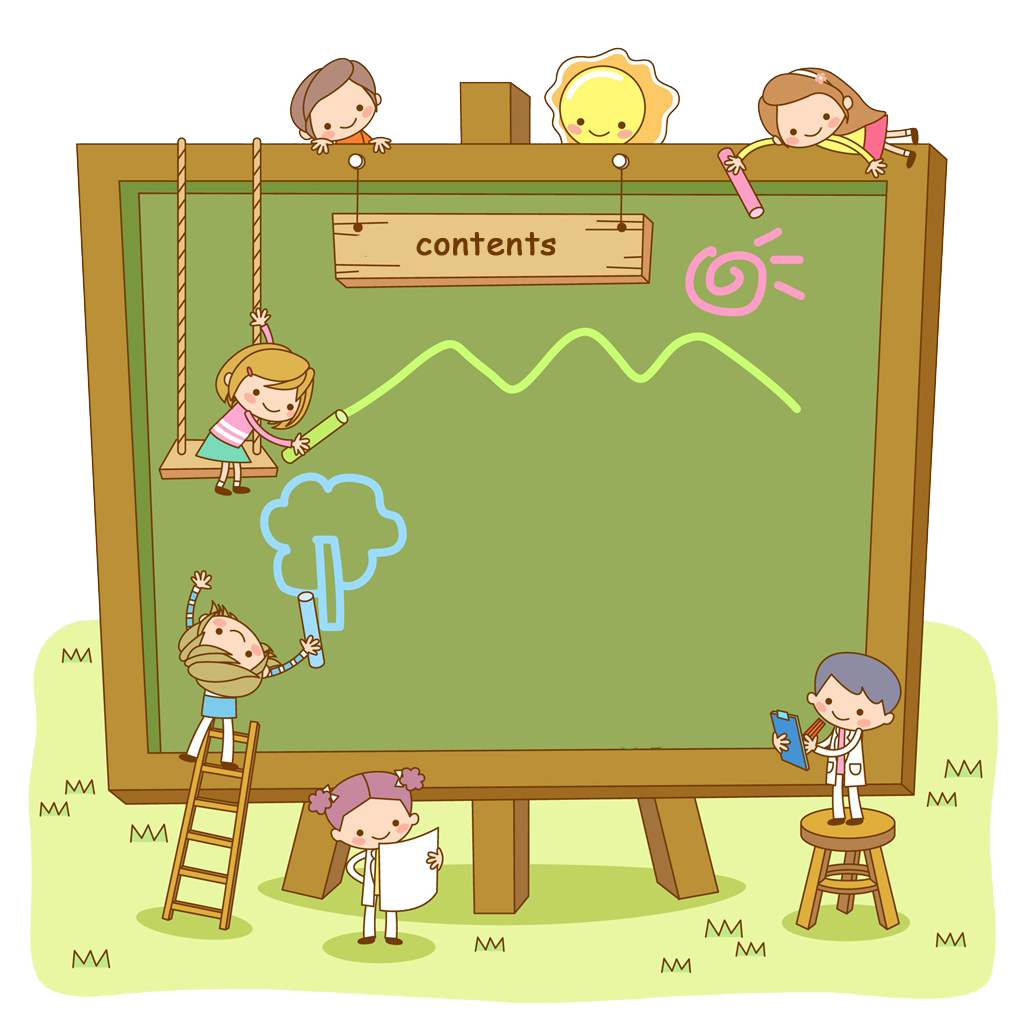 Thực hành tổng hợp
Thực hành tạo tệp văn bản để viết về một chủ đề, có ảnh minh họa.
2
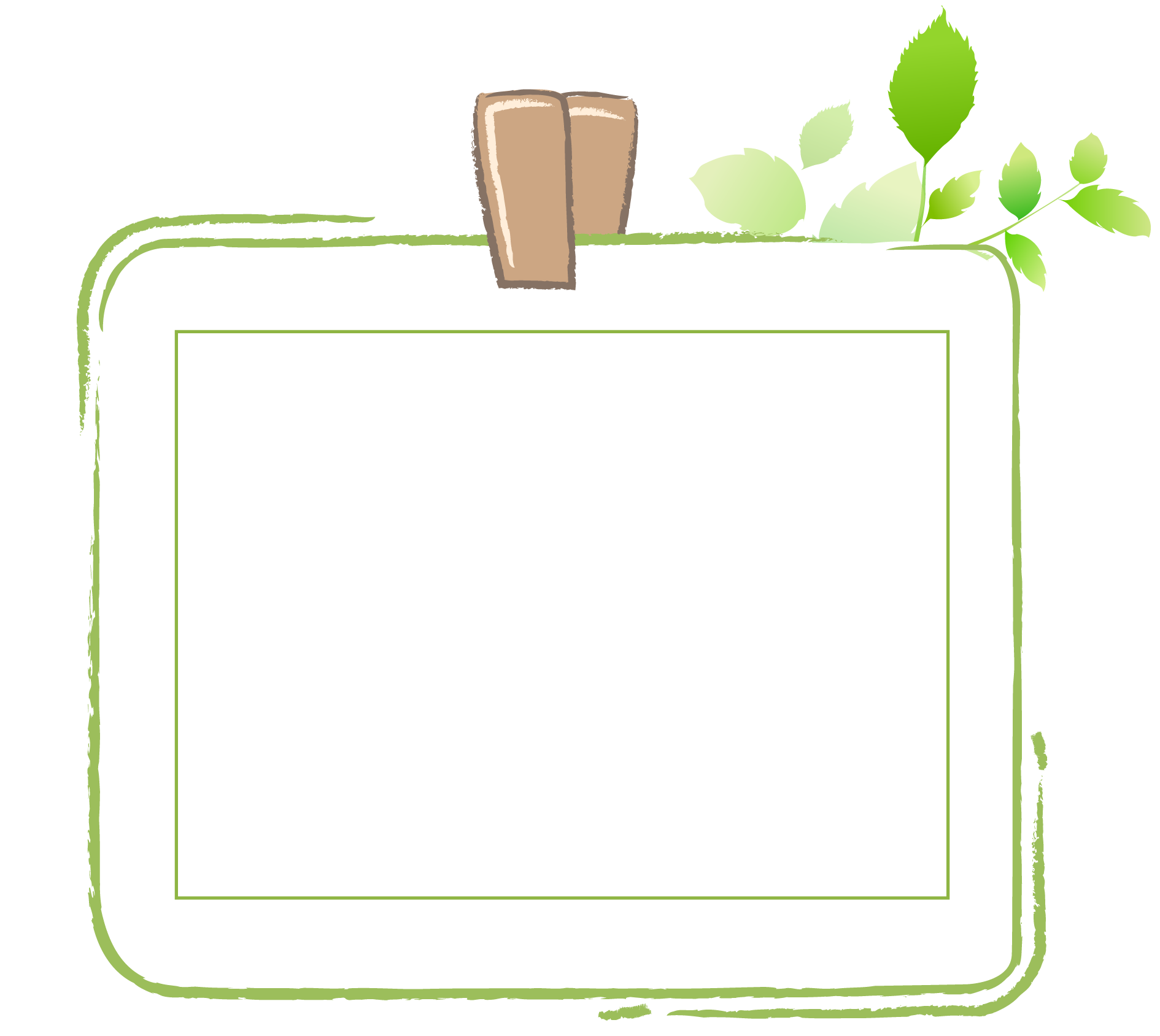 Em hãy thực hiện các công việc sau:
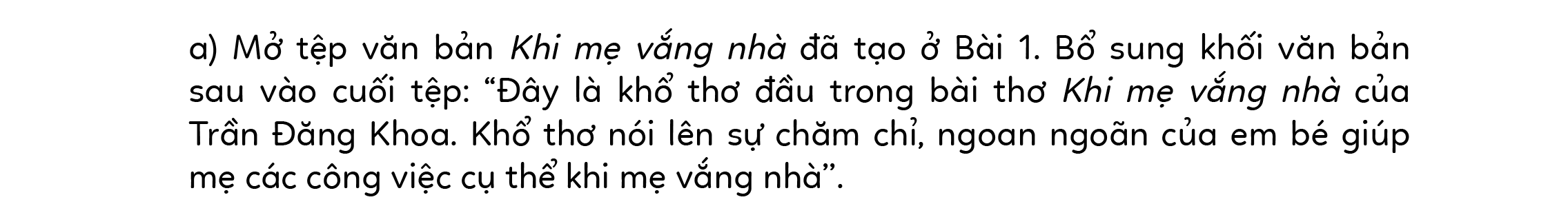 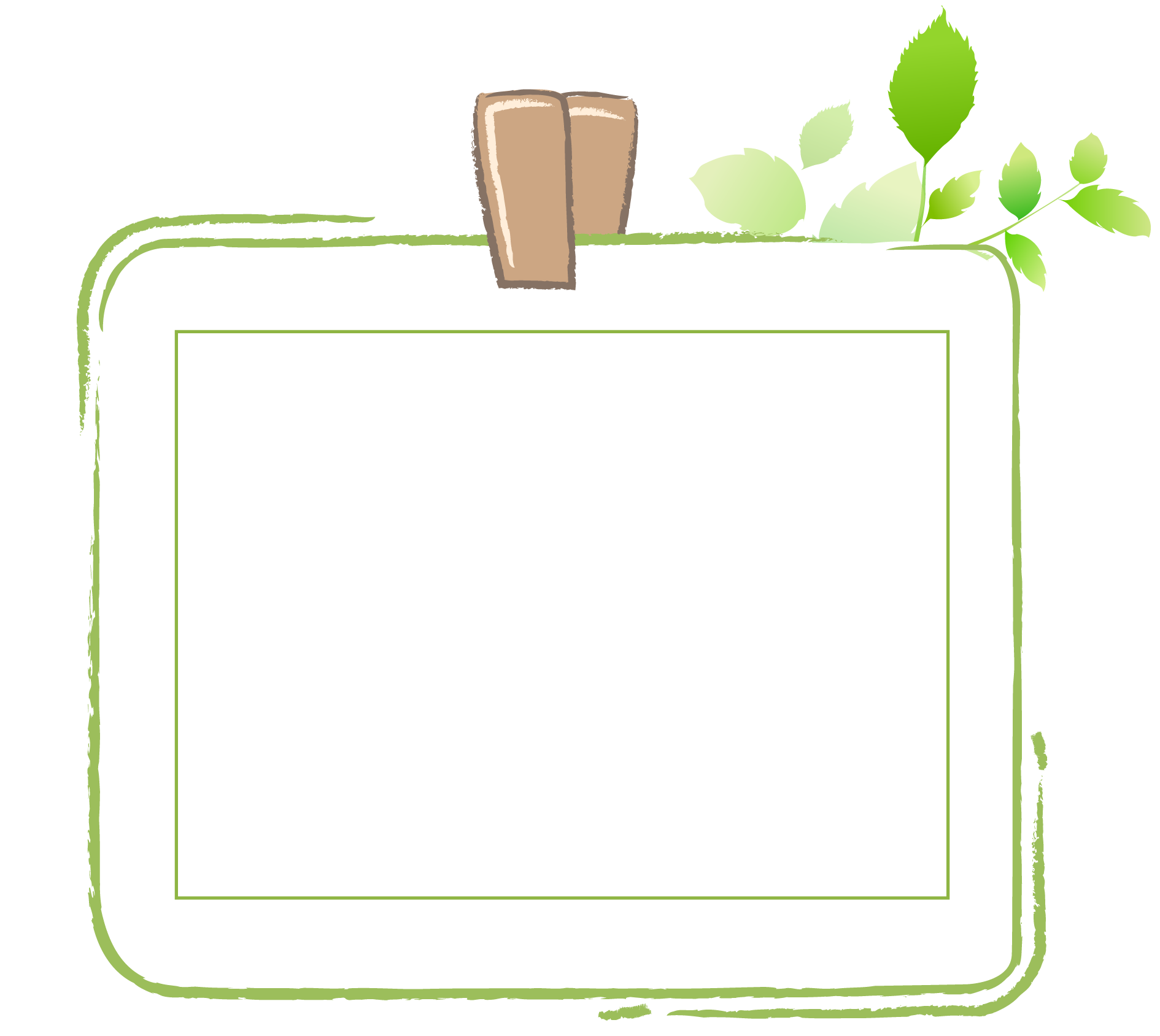 Hướng dẫn thực hành:
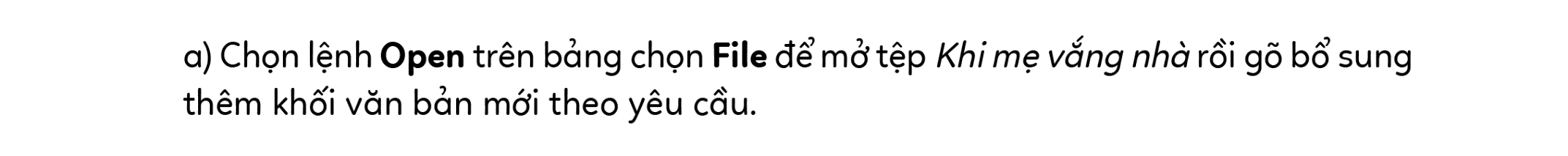 BẮT ĐẦU 
TÍNH GIỜ
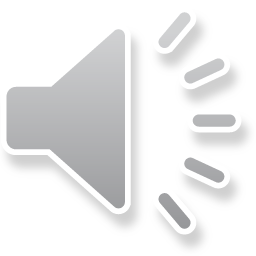 Học sinh thực hành cá nhân
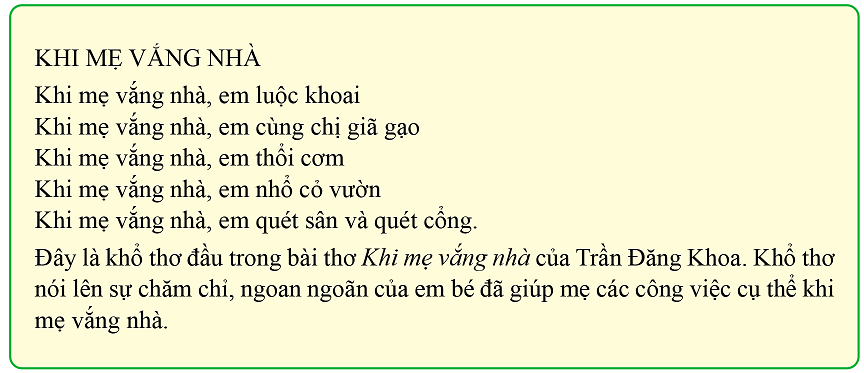 HẾT GIỜ RỒI
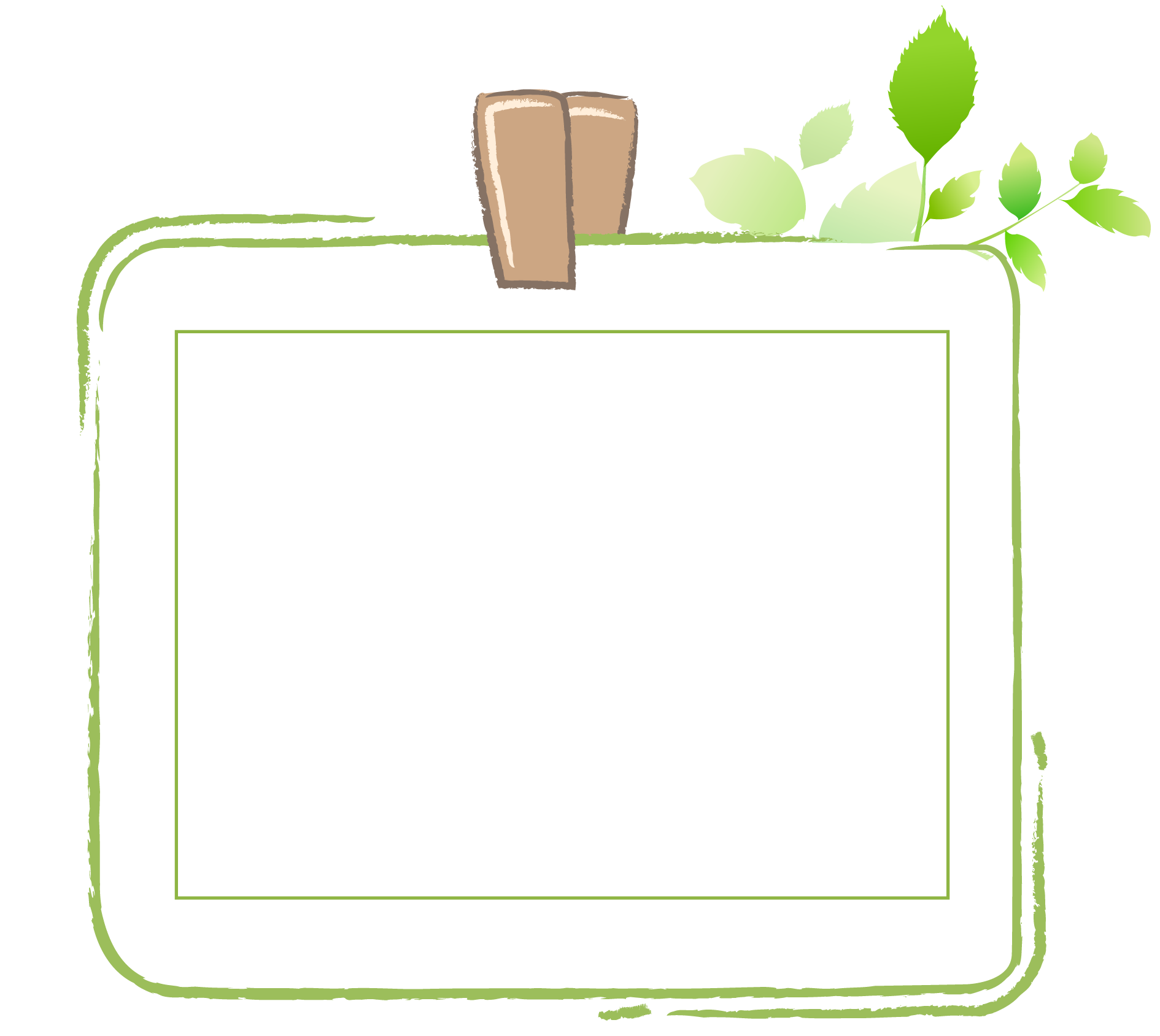 Em hãy thực hiện công việc sau:
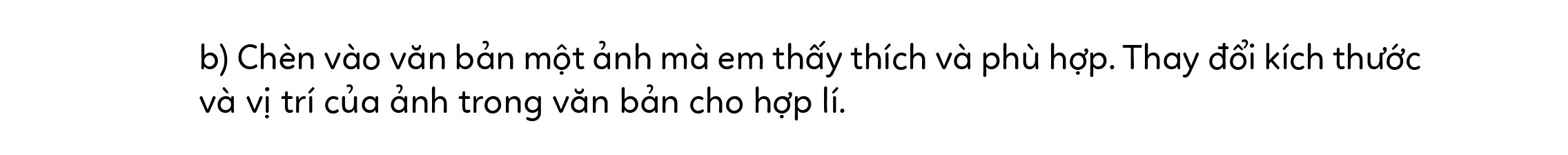 Hướng dẫn thực hành:
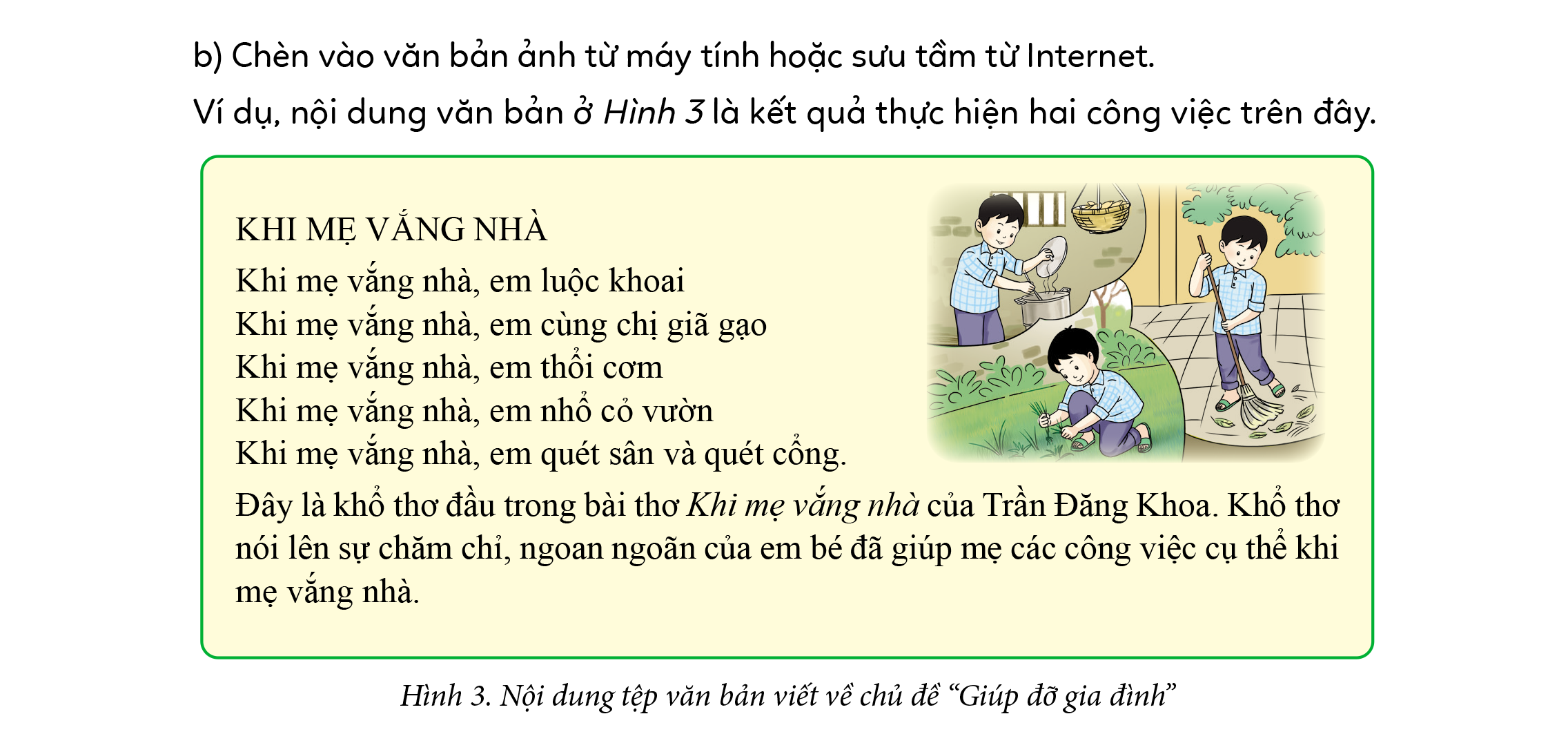 BẮT ĐẦU 
TÍNH GIỜ
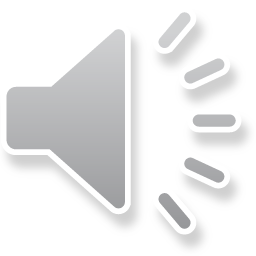 Học sinh thực hành cá nhân
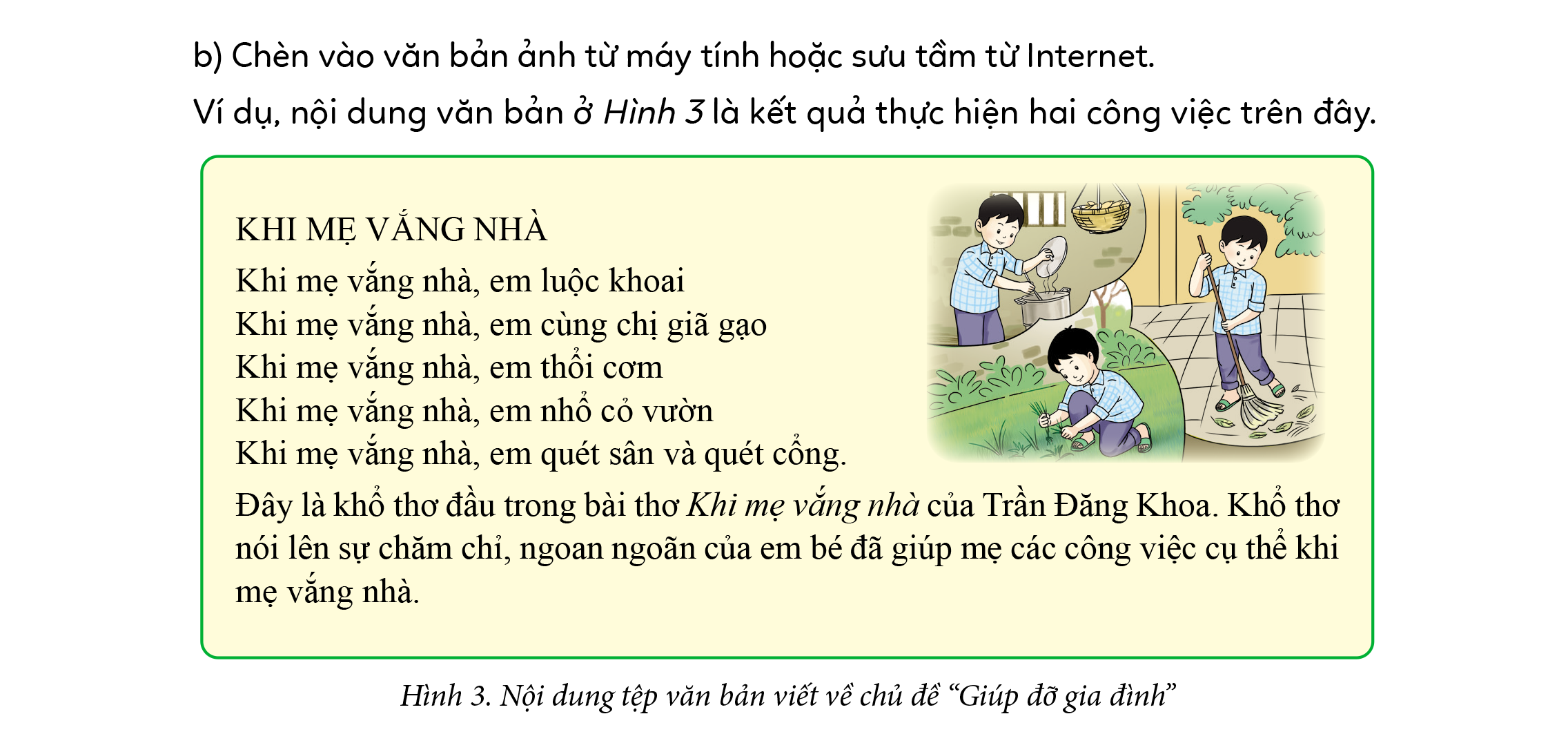 HẾT GIỜ RỒI
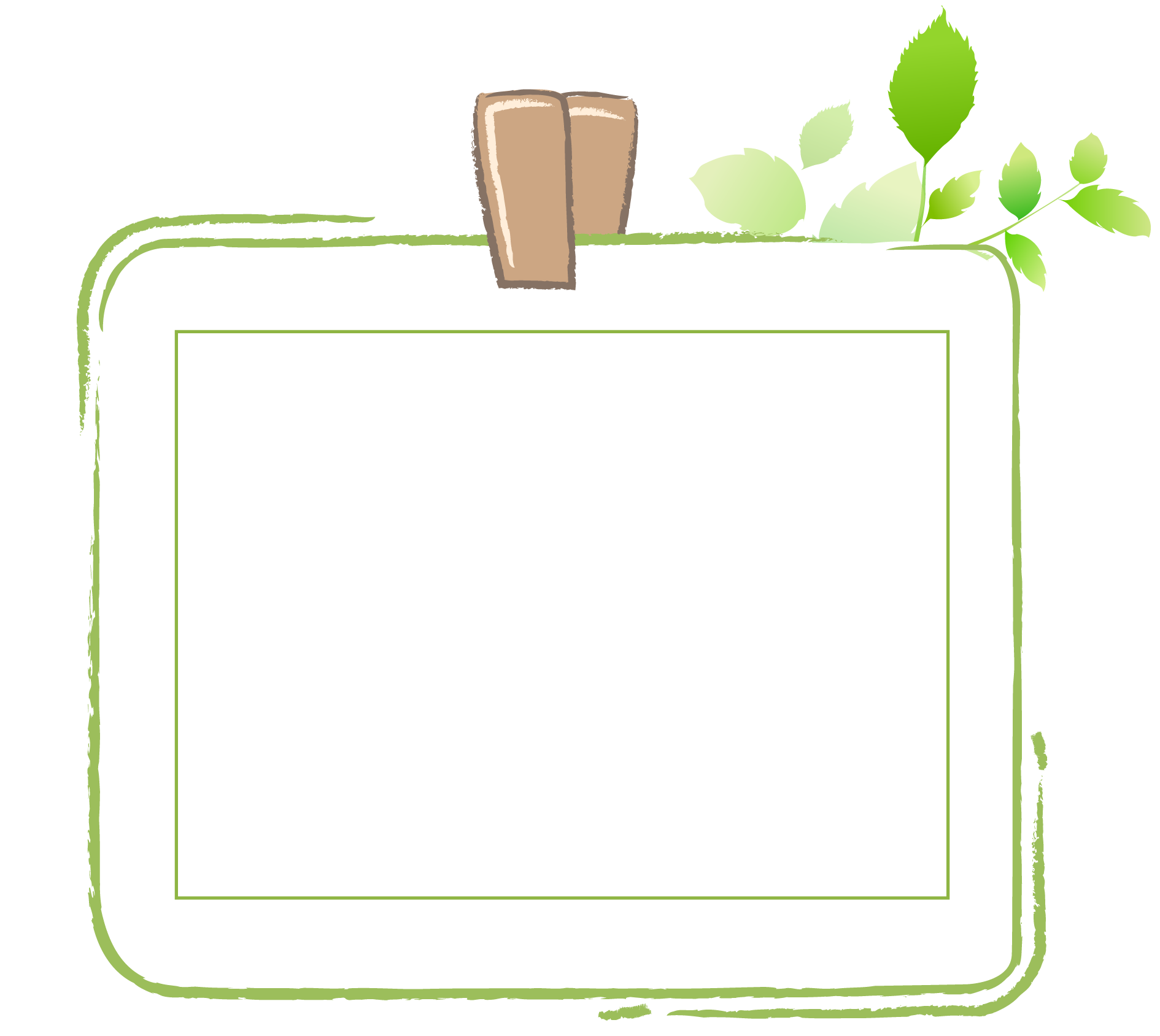 Em hãy thực hiện công việc sau:
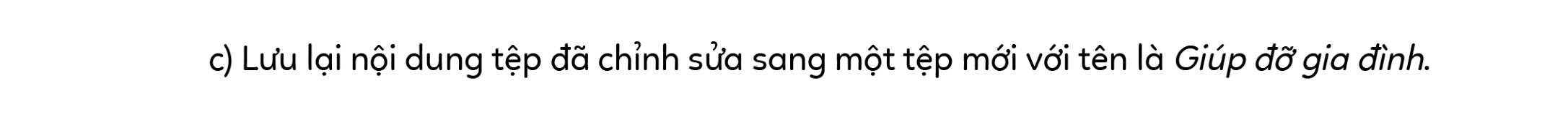 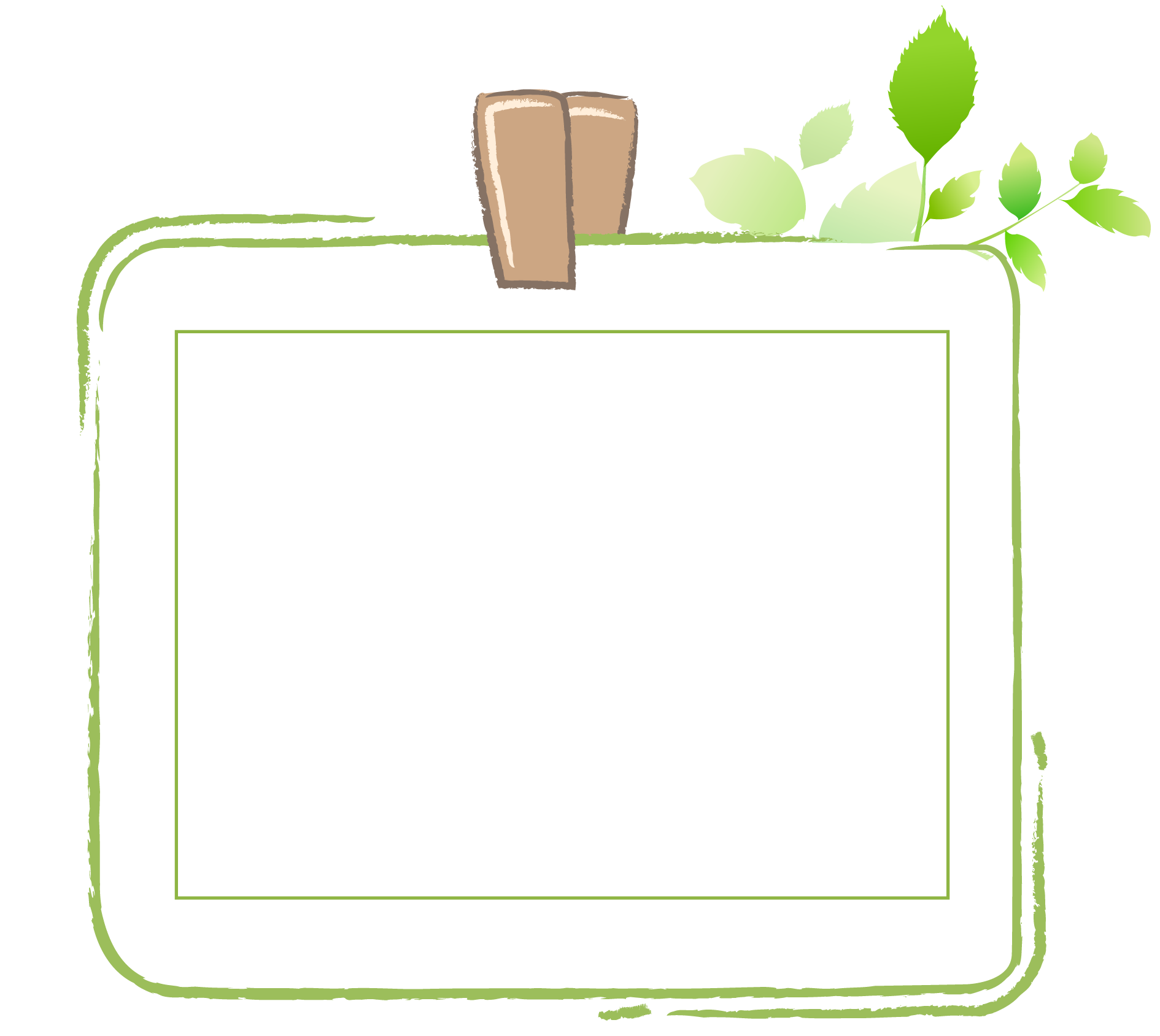 Hướng dẫn thực hành:
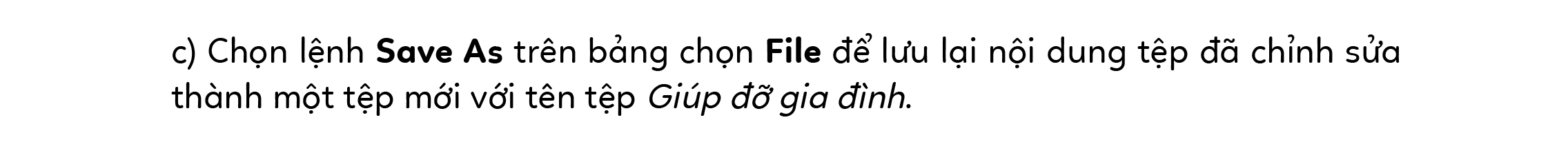 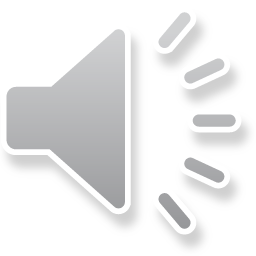 Thực hành cá nhân
BẮT ĐẦU TÍNH GIỜ
HẾT GIỜ RỒI
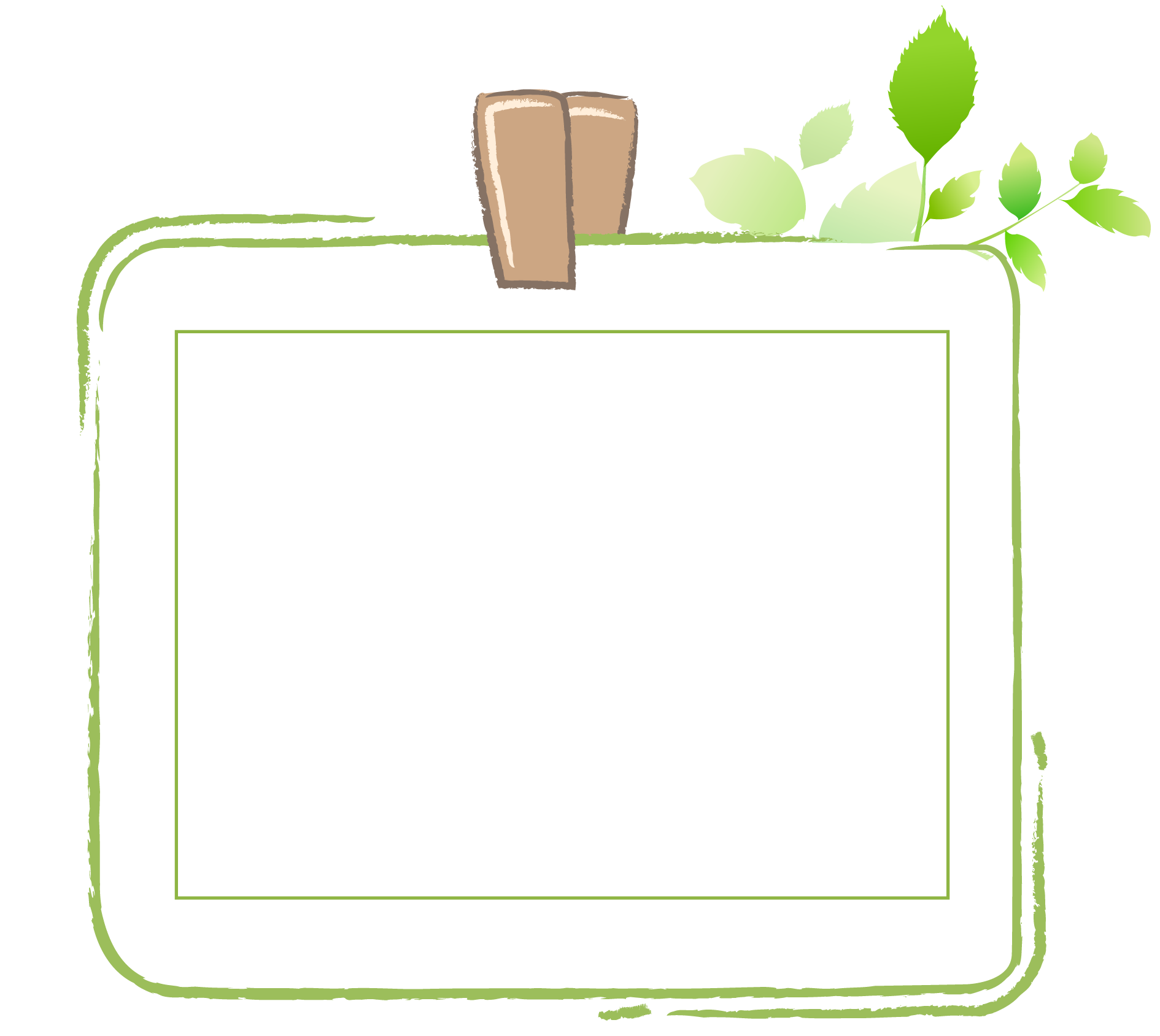 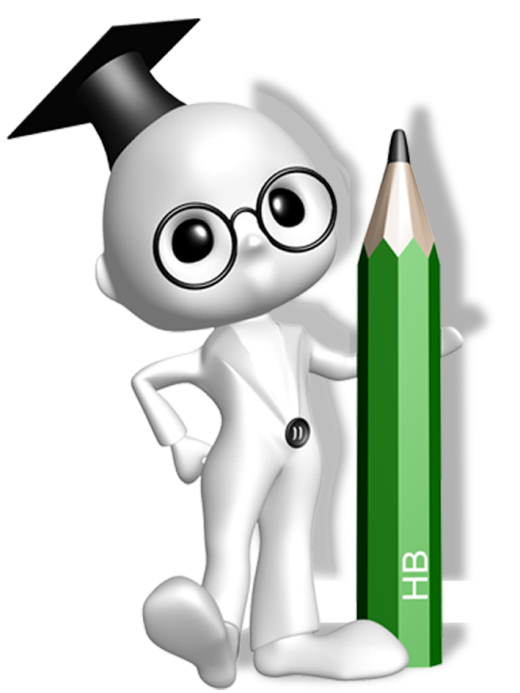 Sản phẩm:
Sau khi học sinh thực hành xong, giáo viên chọn một số sản phẩm đẹp để khen ngợi và trình chiếu cho cả lớp xem.
VẬN DỤNG
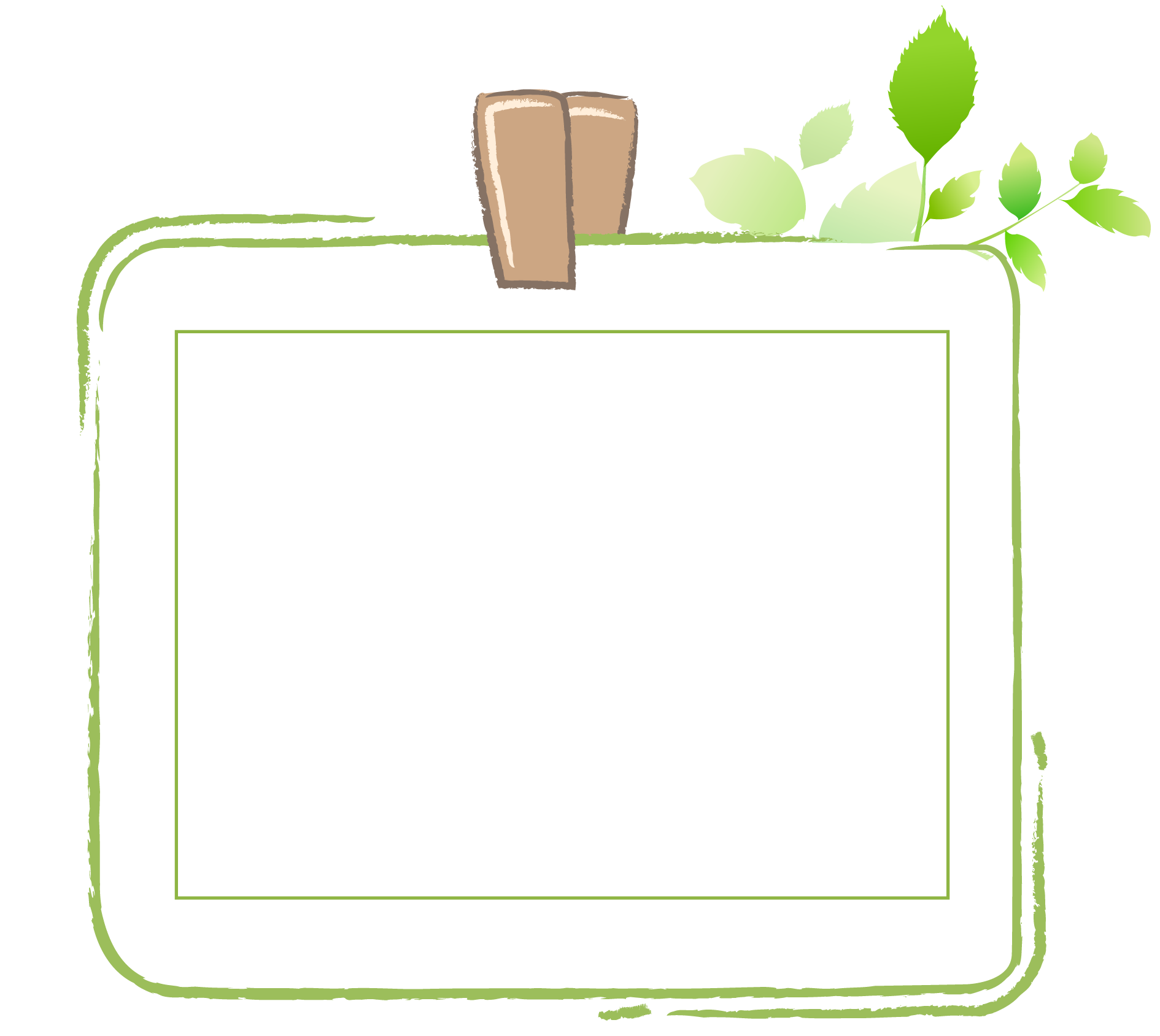 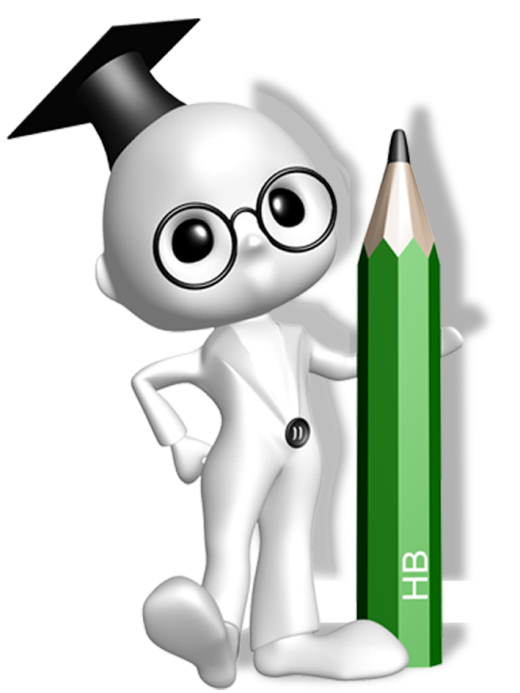 Em hãy tạo một số sản phẩm là một tệp văn bản với nội dung là một khổ thơ (hoặc một đoạn của một câu chuyện) trong môn Tiếng Việt. Sau đó, hãy chèn ảnh phù hợp vào văn bản. Lưu tệp vào thư mục Tap soan thao với tên tệp được đặt theo tên bài thơ (hoặc tên câu chuyện).
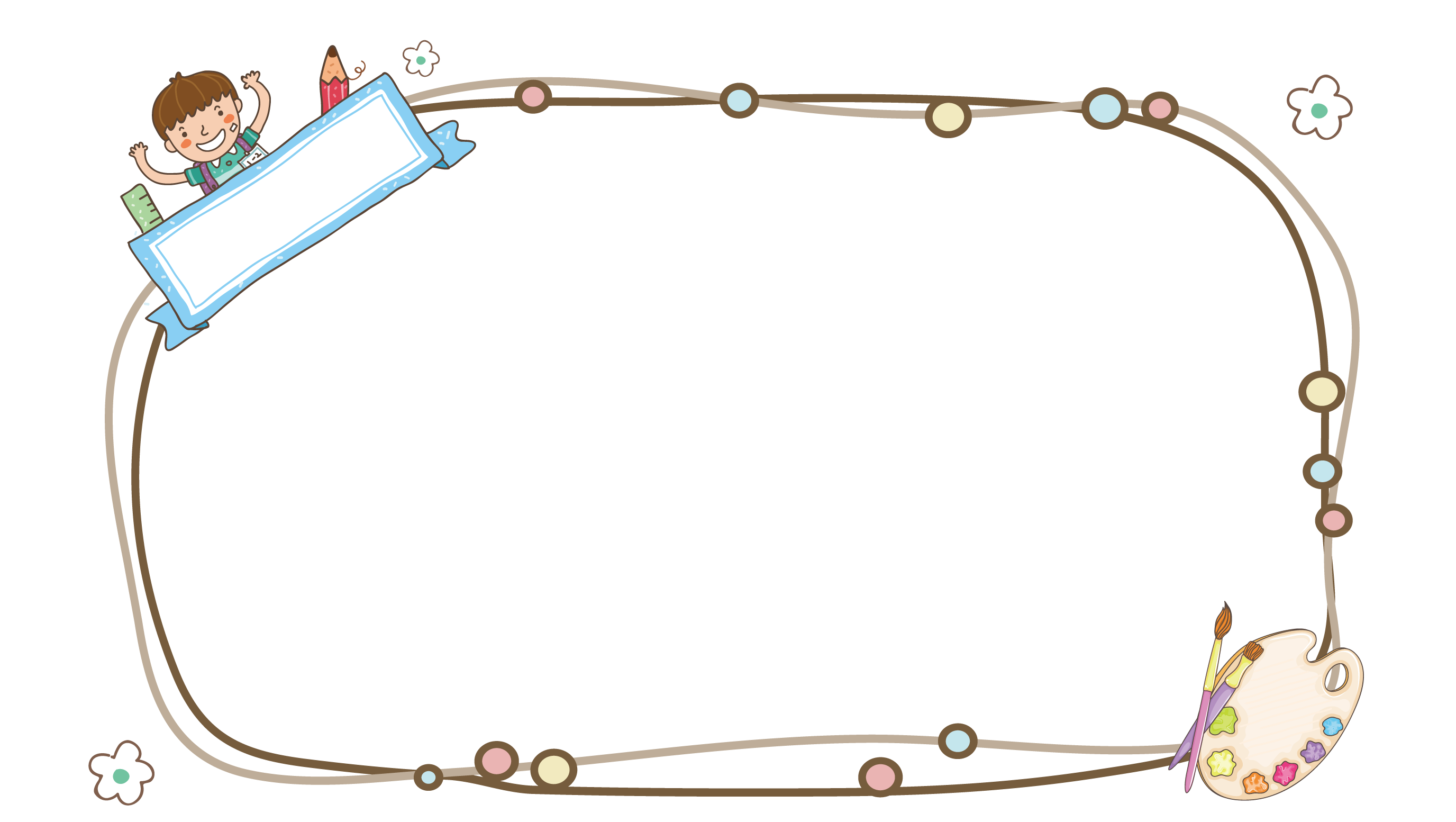 Ví dụ:
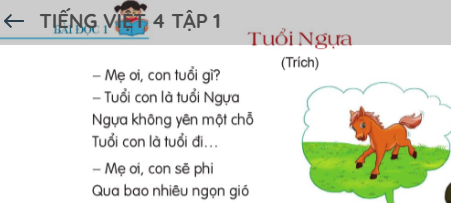 BẮT ĐẦU TÍNH GIỜ
HẾT GIỜ RỒI
Thực hành cá nhân
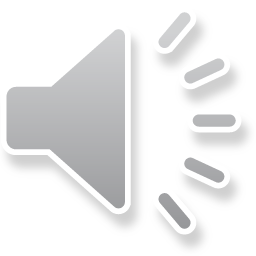 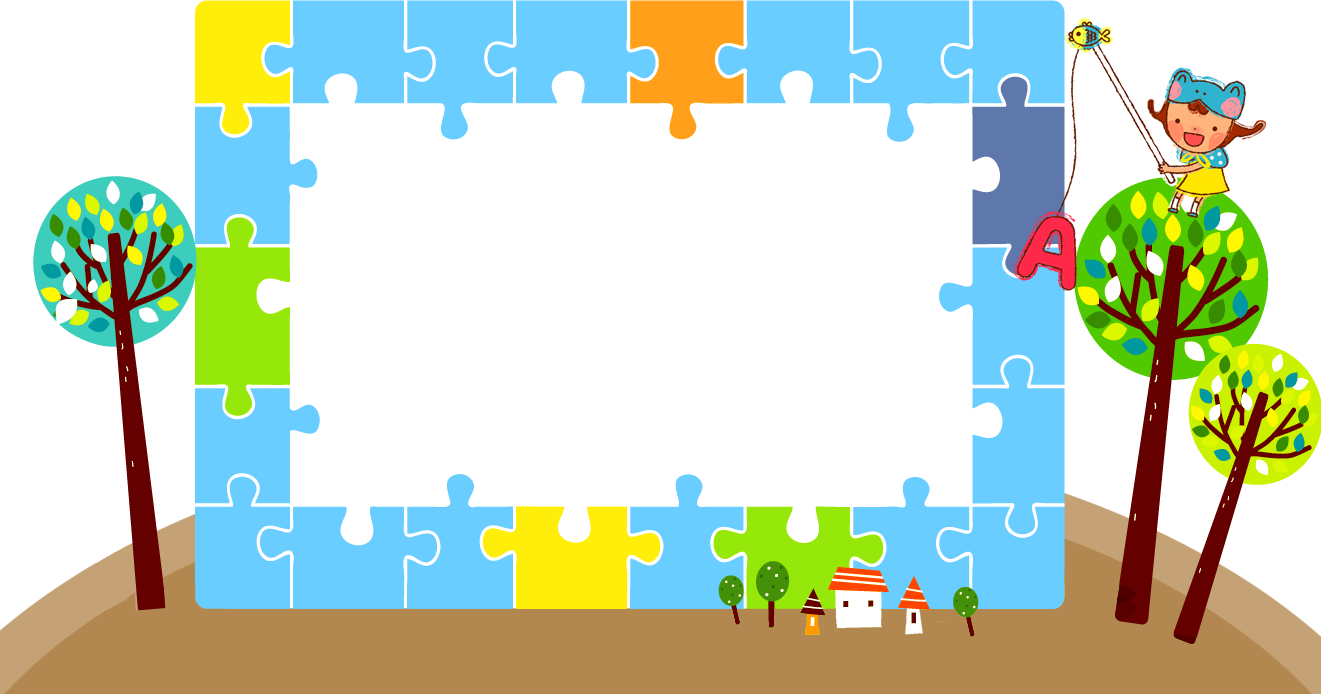 Sản phẩm:
Sau khi học sinh thực hành xong, giáo viên chọn một số sản phẩm đẹp để khen ngợi và trình chiếu cho cả lớp xem.
XIN CÁM ƠN CÁC THẦY CÔ GIÁO 
VÀ CÁC EM HỌC SINH